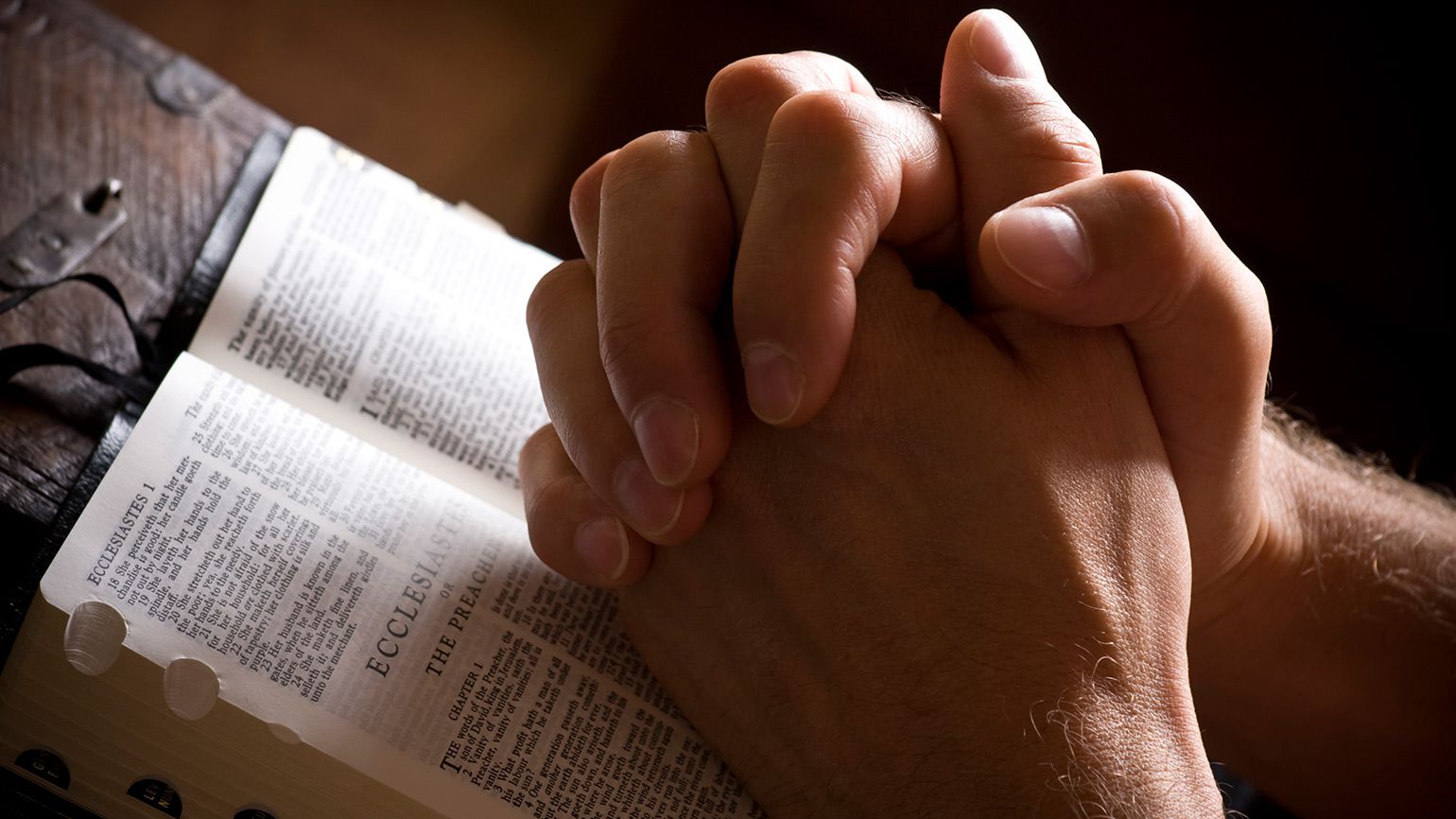 Prayer – Part 4
Being with God Ephesians 3:18
Talking to God
Talking with God
Listening to God
Being with God
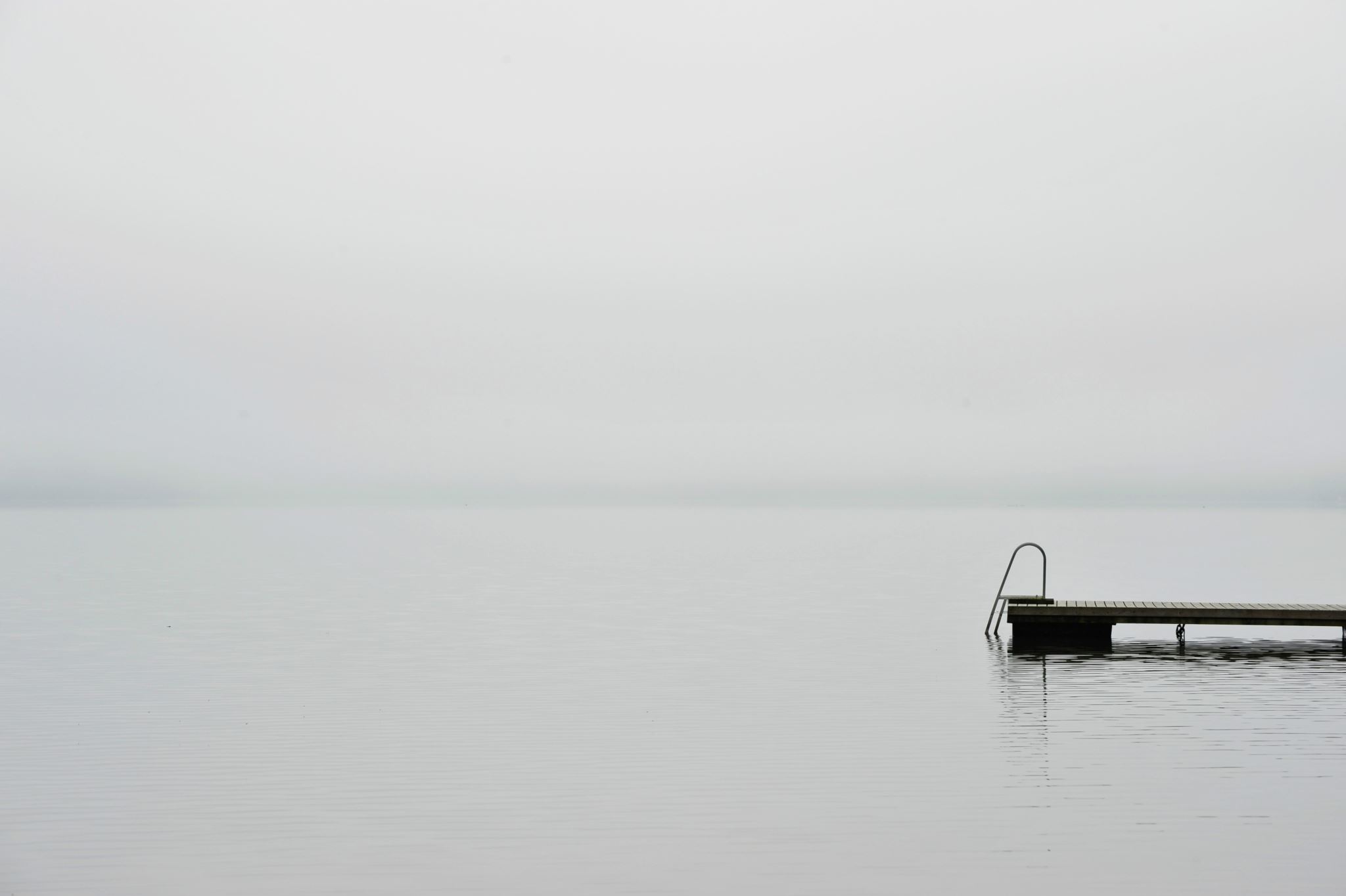 Silence
Contemplation
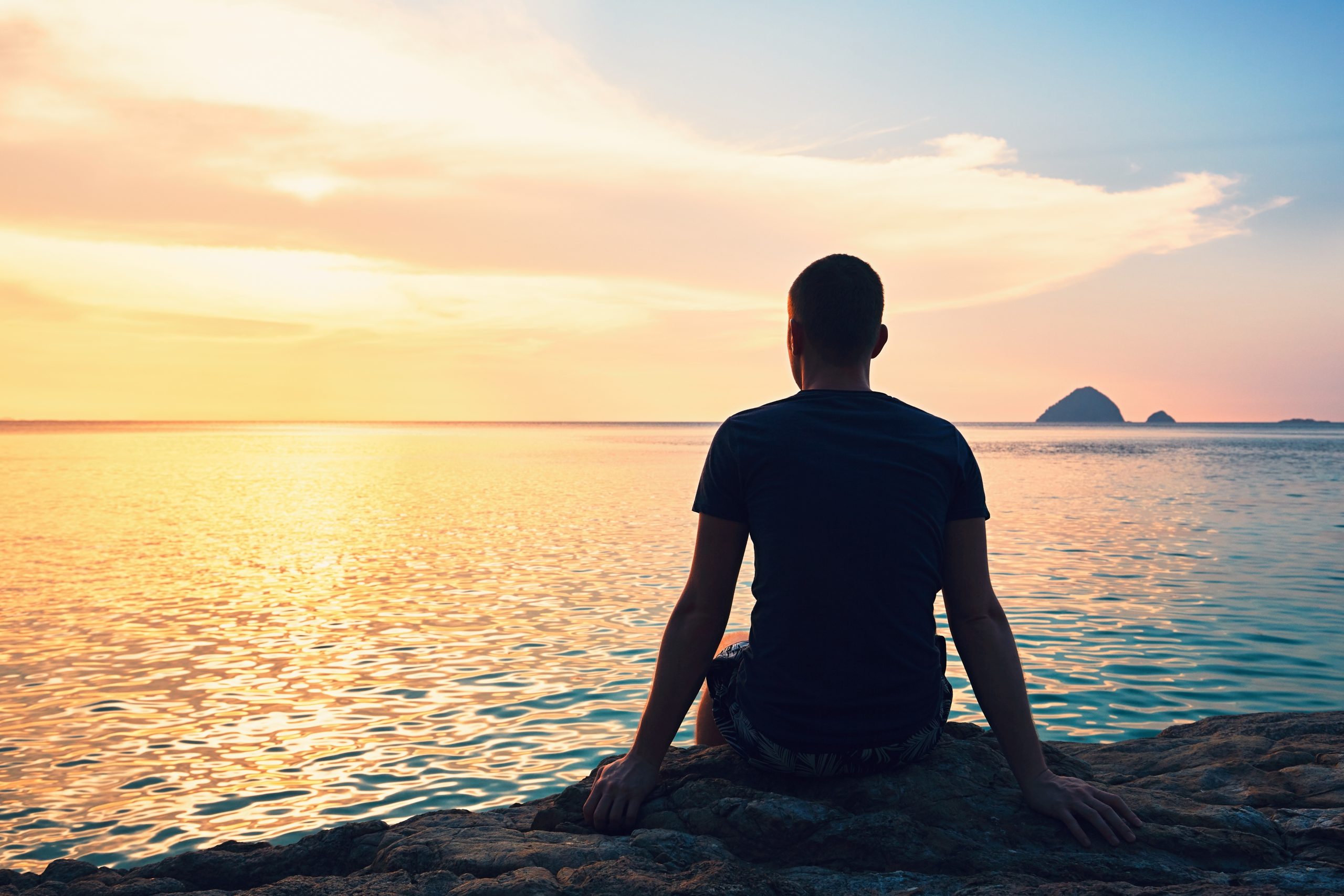 Contemplation
Gazing
Yielding
Resting
Gazing
2 Corinthians 3:18
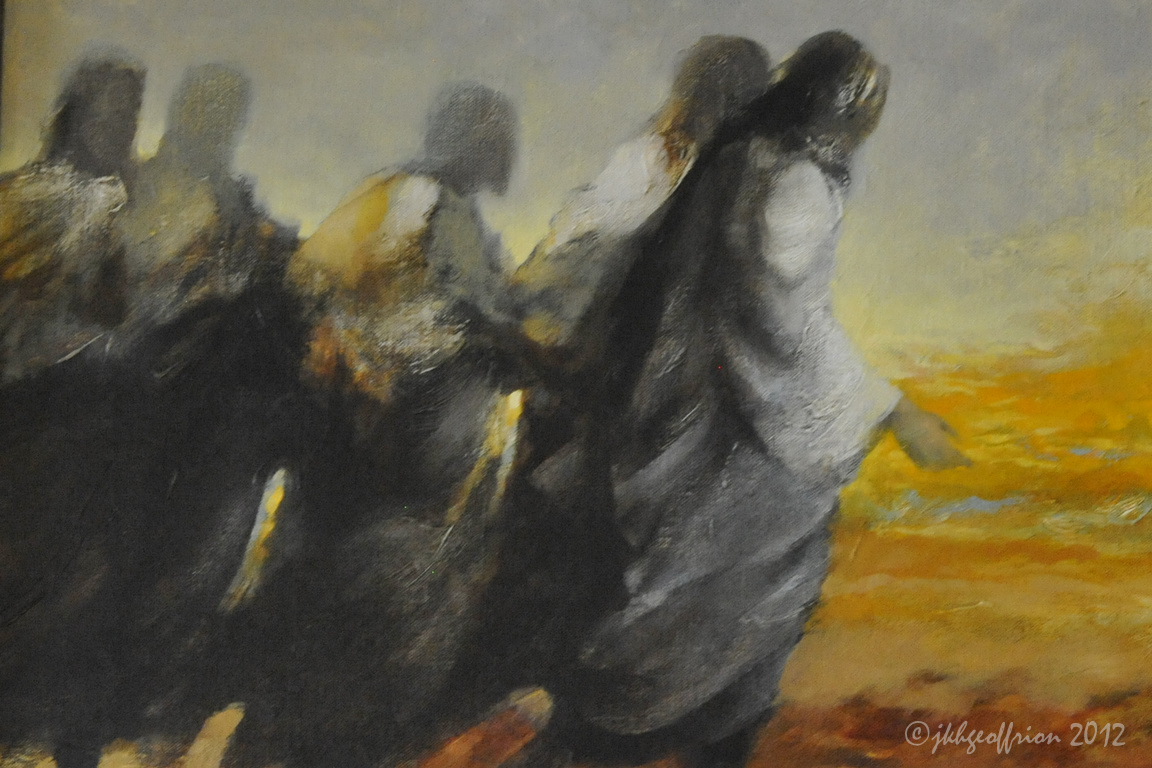 “We all, who with unveiled faces contemplate the Lord’s glory, are being transformed into his image with ever-increasing glory.”
Gazing
“Faith is not a once-done act, but a continuous gaze of the heart at the Triune God. Believing, then, is directing the heart’s attention to Jesus. It is lifting the mind to “behold the Lamb of God,” and never ceasing that beholding for the rest of our lives. At first this may be difficult, but it becomes easier as we look steadily at His wondrous Person, quietly and without strain.” A. W. Tozer
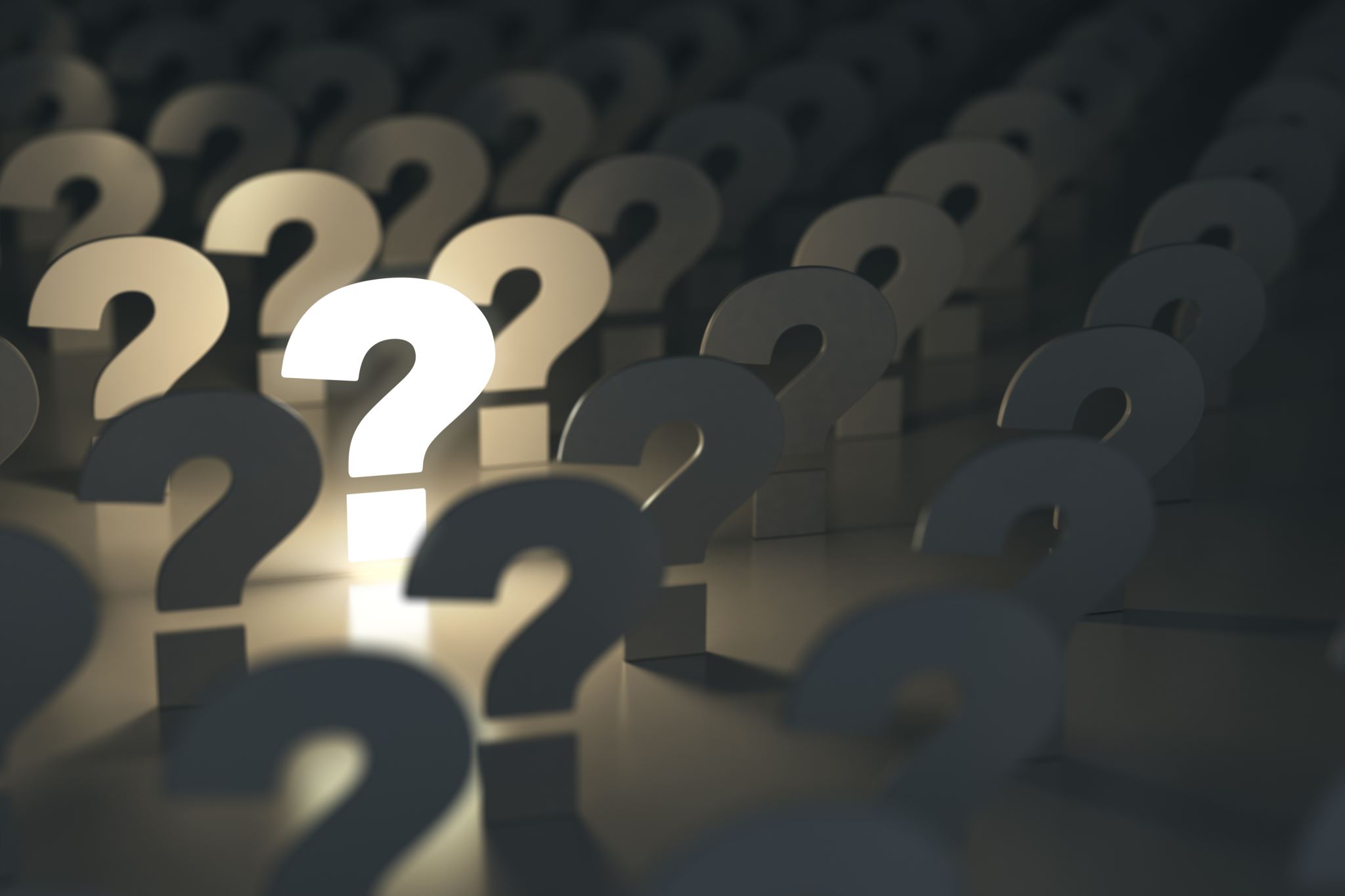 Boventure
“To pray is to descend with the mind into the heart, and there to stand before the face of the Lord, ever-present, all seeing, within you.” St. Theophan the Recluse

We “remain in loving attention on God.” St John of the Cross
Yielded to His Love
“The deep inner posture of a joyful release of our life and being to God in absolute trust, without demands, without conditions, without reservation… [it is] neither a passive resignation nor a fatalistic acquiescence to whatever comes. It is, rather, a consistent posture of actively turning our whole being to God so that God’s presence, purpose, and power can be released through our lives into all situations.” Robert Mulholland

“Love on fire with devotion.” Walter Hilton
Resting in God’s Love
Ephesians 3:16-19
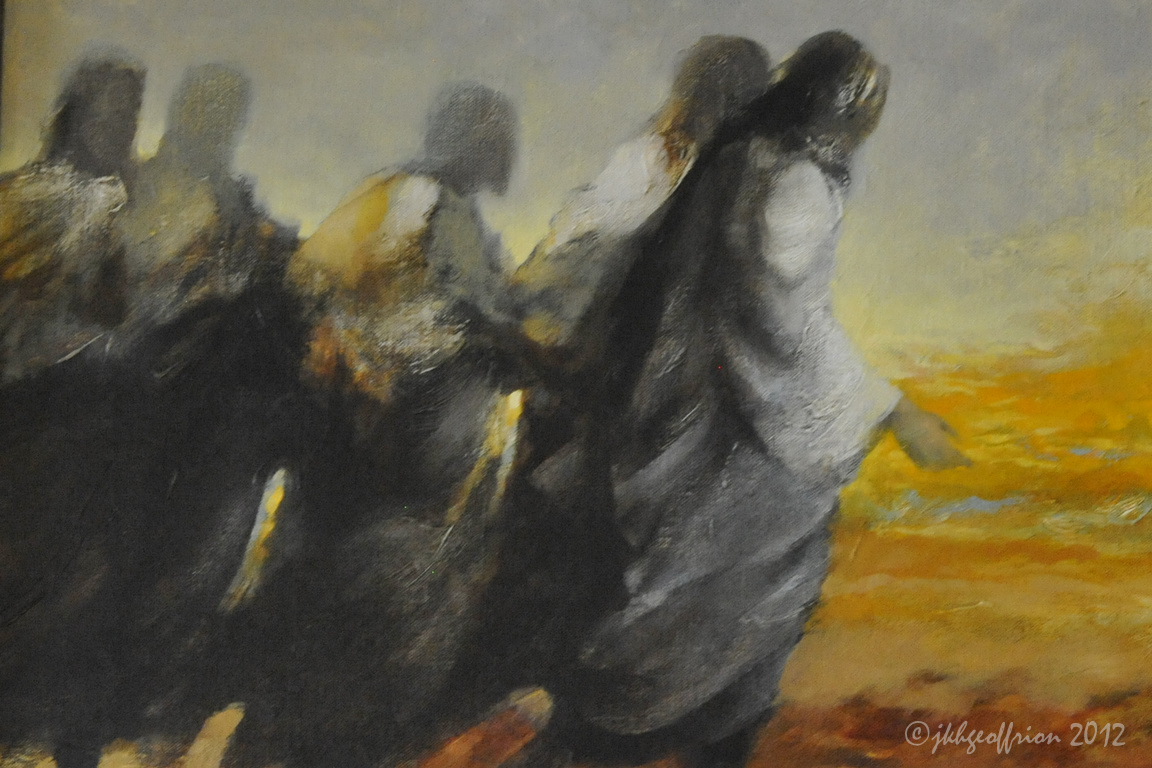 “I pray that out of his glorious riches he may strengthen you with power through his Spirit in your inner being, so that Christ may dwell in your hearts through faith. And I pray that you, being rooted and established in love, may have power, together with all the Lord’s holy people, to grasp how wide and long and high and deep is the love of Christ, and to know this love that surpasses knowledge—that you may be filled to the measure of all the fullness of God.”
“Silent Love.” St Teresa of Avila


“True, whole prayer is nothing but love.” St Augustine
Spiritual Formation
2 Corinthians 3:18
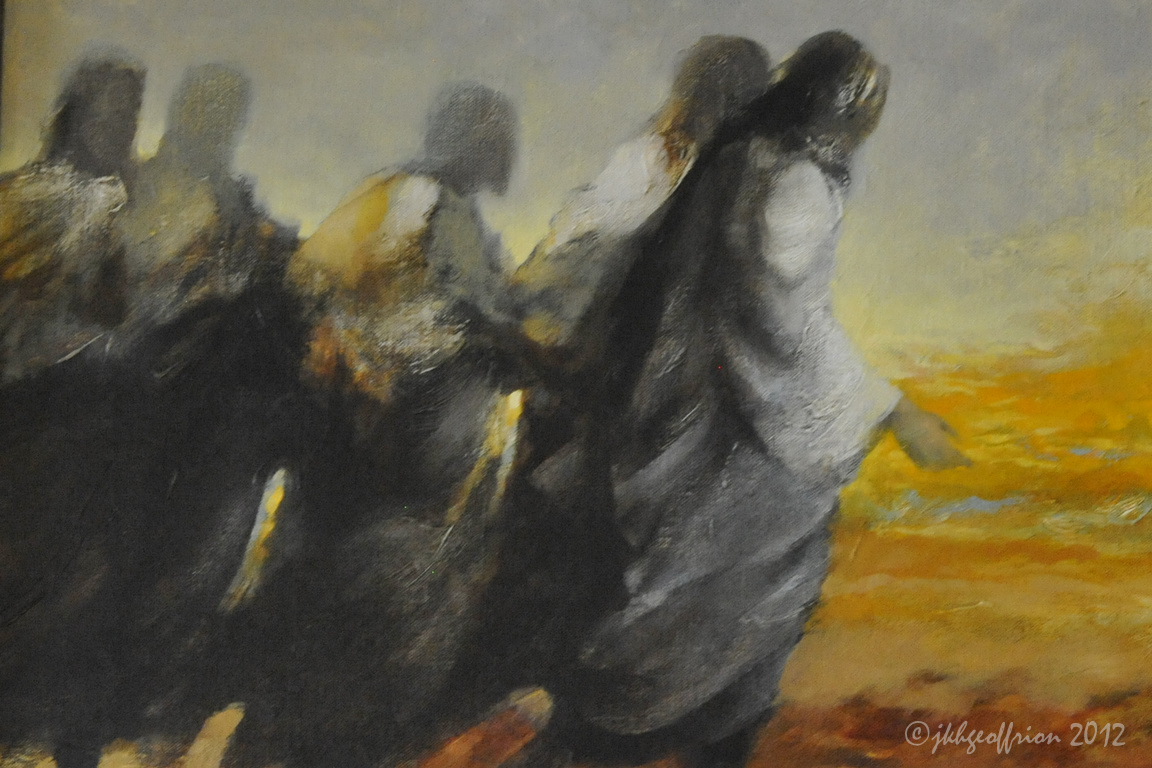 “We all, who with unveiled faces contemplate the Lord’s glory, are being transformed into his image with ever-increasing glory.”
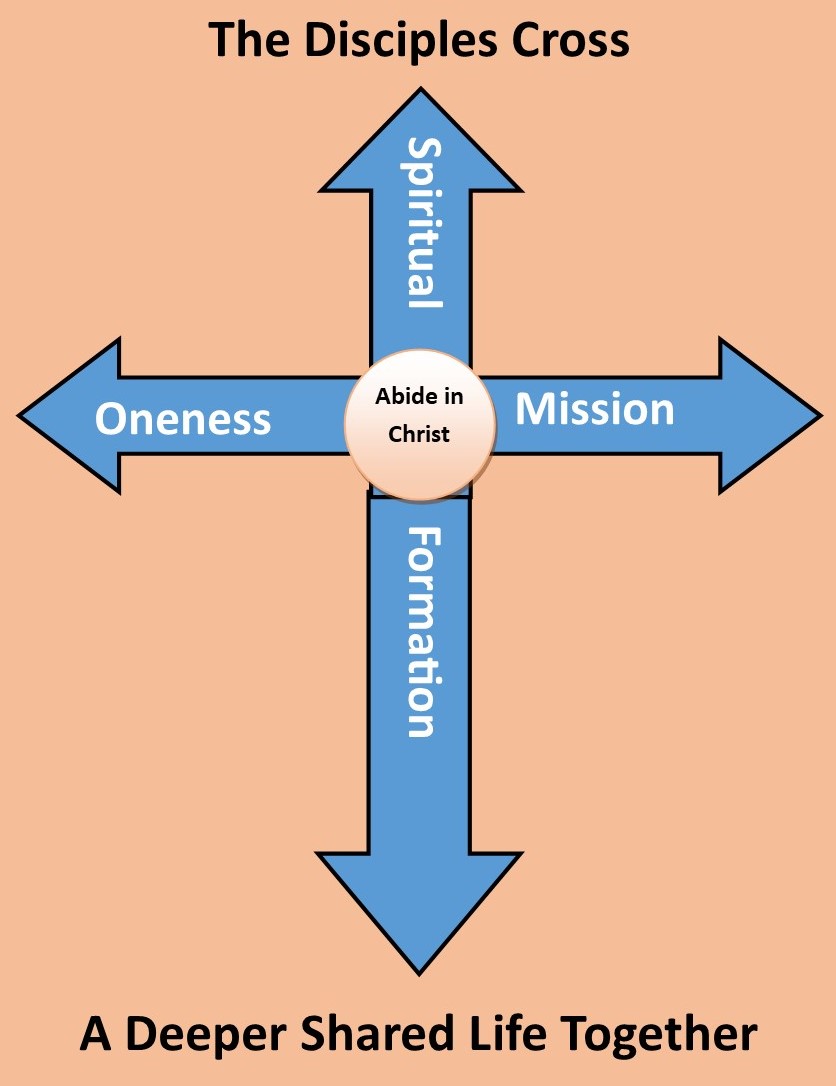 “You are what your mind looks at; you are what you contemplate.” Hwee Hwee Tan
“If you contemplate God long enough, something surprising happens in the brain. Neural functioning begins to change… [we have ] a nervous system that actively participates in its own neural construction, something we do not see in other animal brains.” Dr Andrew Newberg
Psalm 34:5
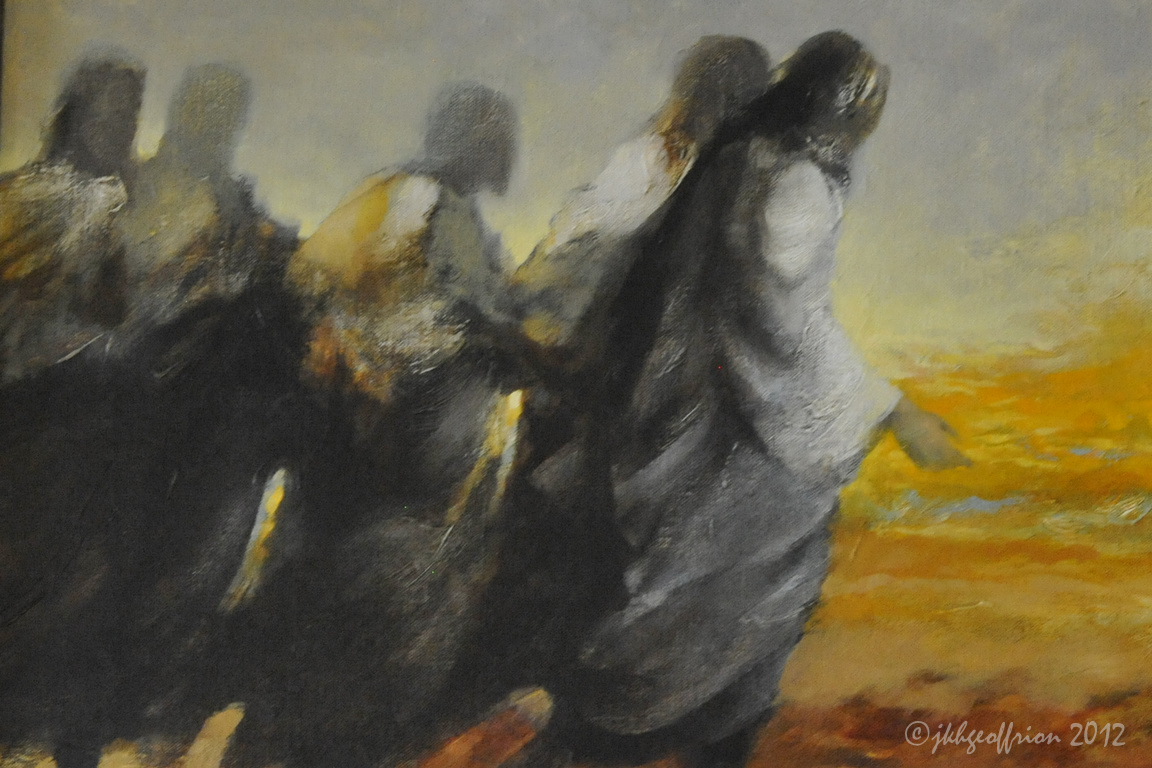 “Those who look to him are radiant…..”
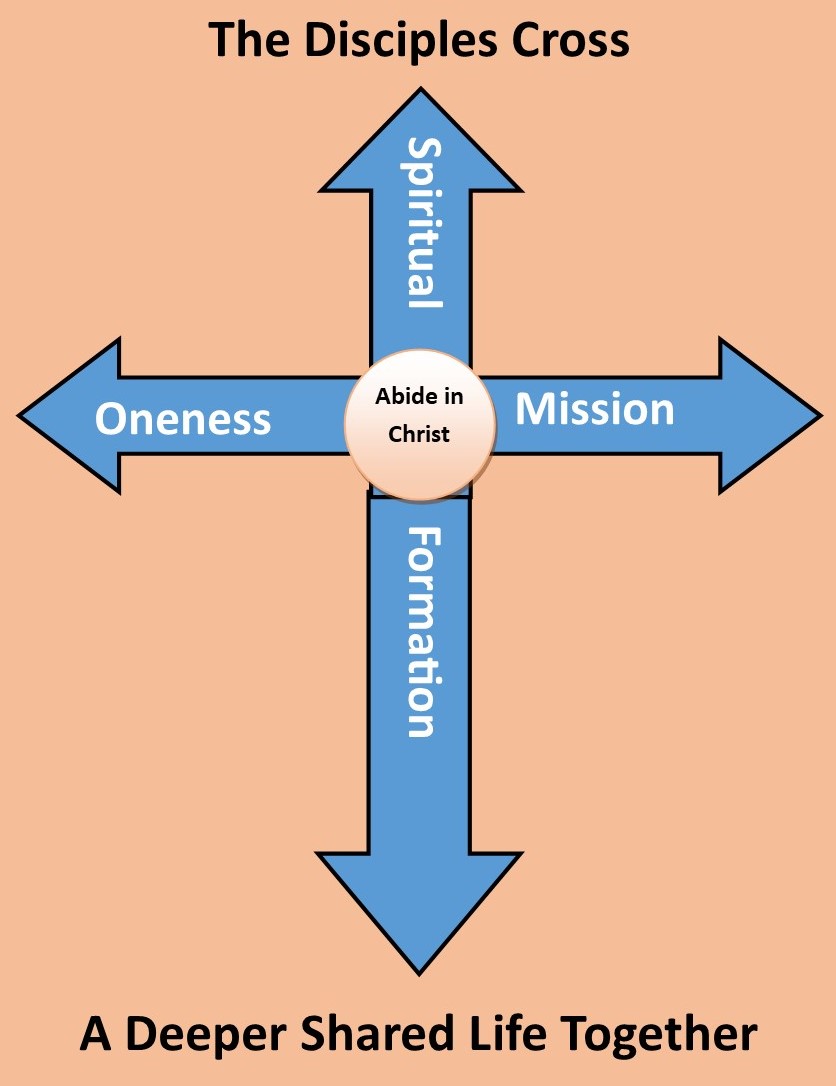 Distraction
Hurry
“You must ruthlessly eliminate hurry from your life.” Dallas Willard

“Wasting time on God” Henri Nouwen
Fear
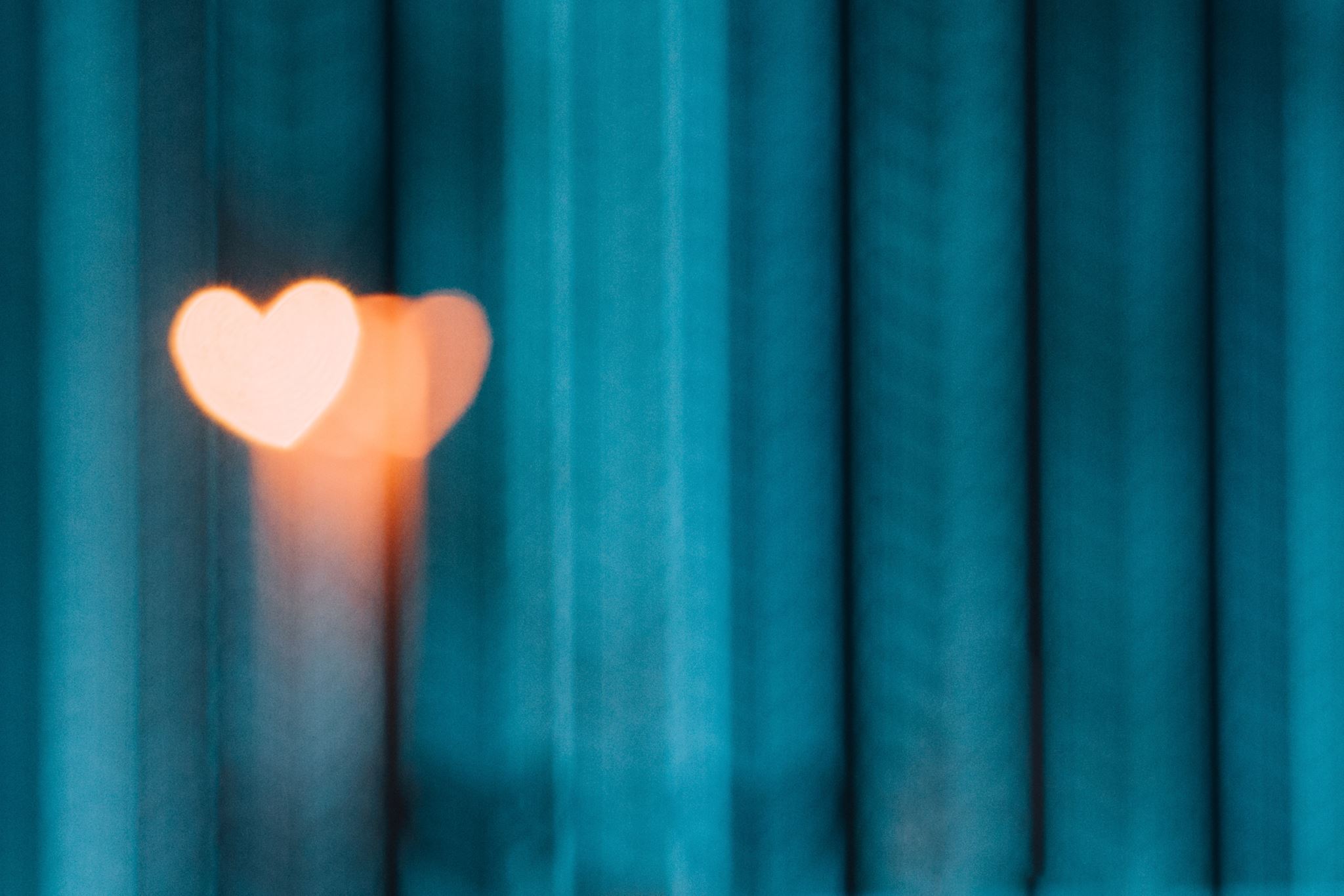 Slow down to the speed of Love
Gazing at God, gazing at you in love, yielding to his love, and resting in his love
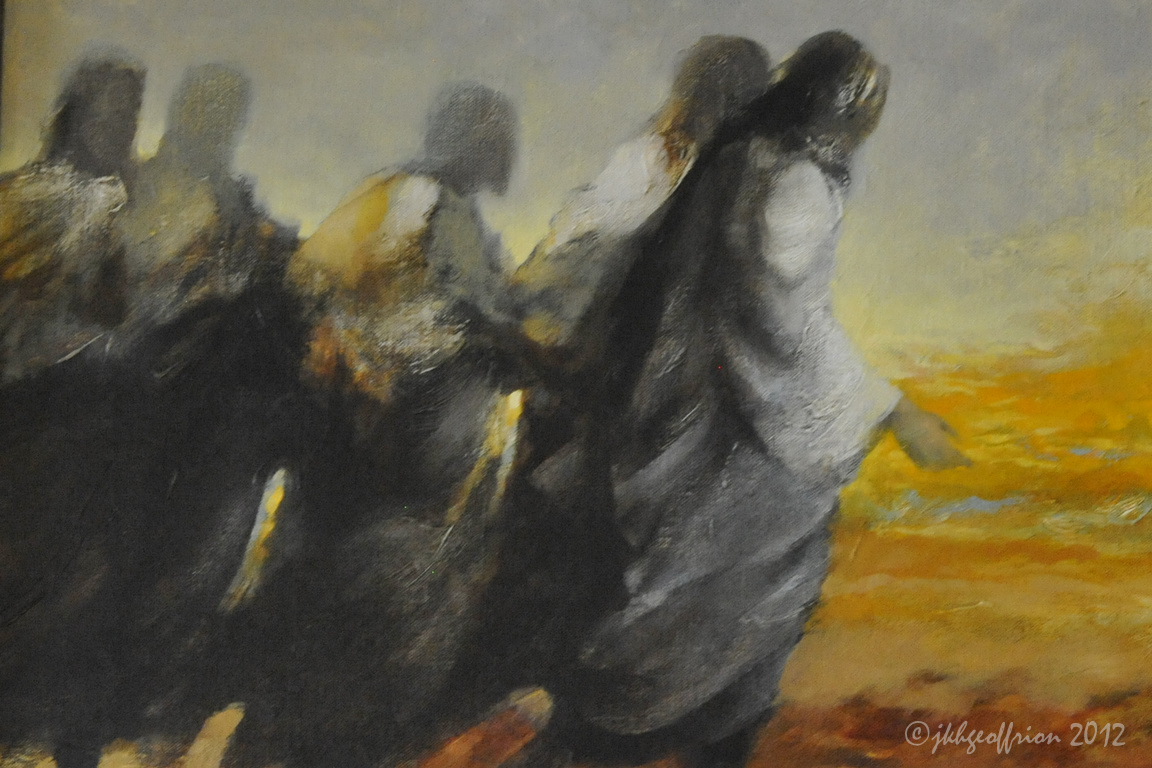 This week on your own:
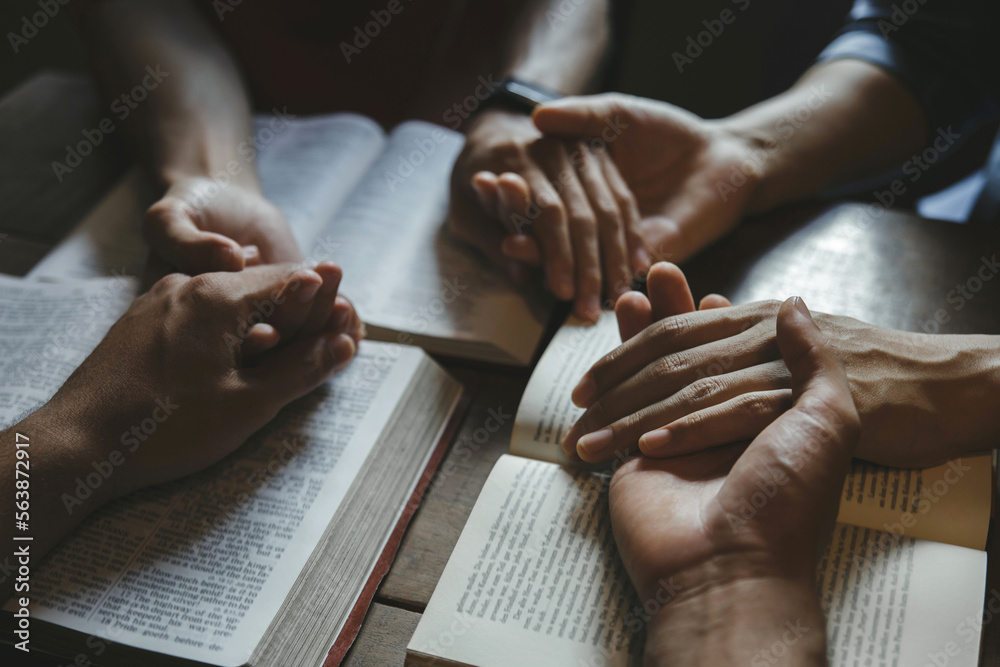 Sit in God’s loving presence
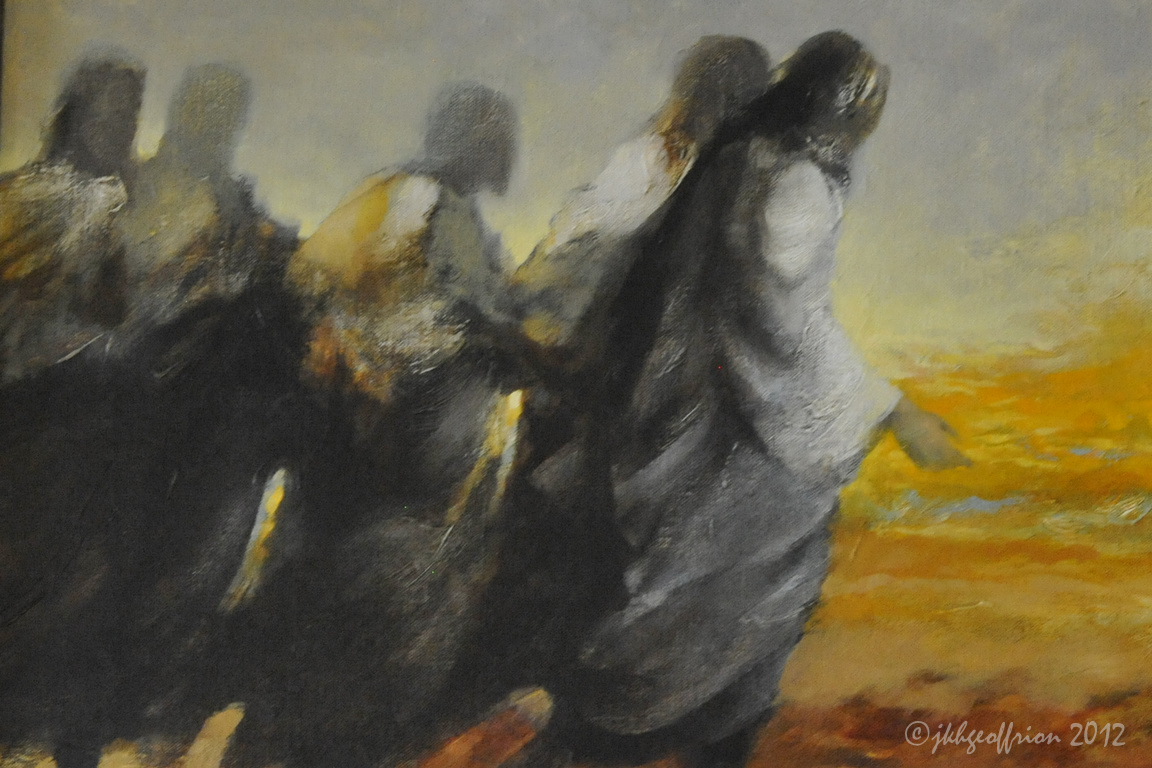 This week in your groups:
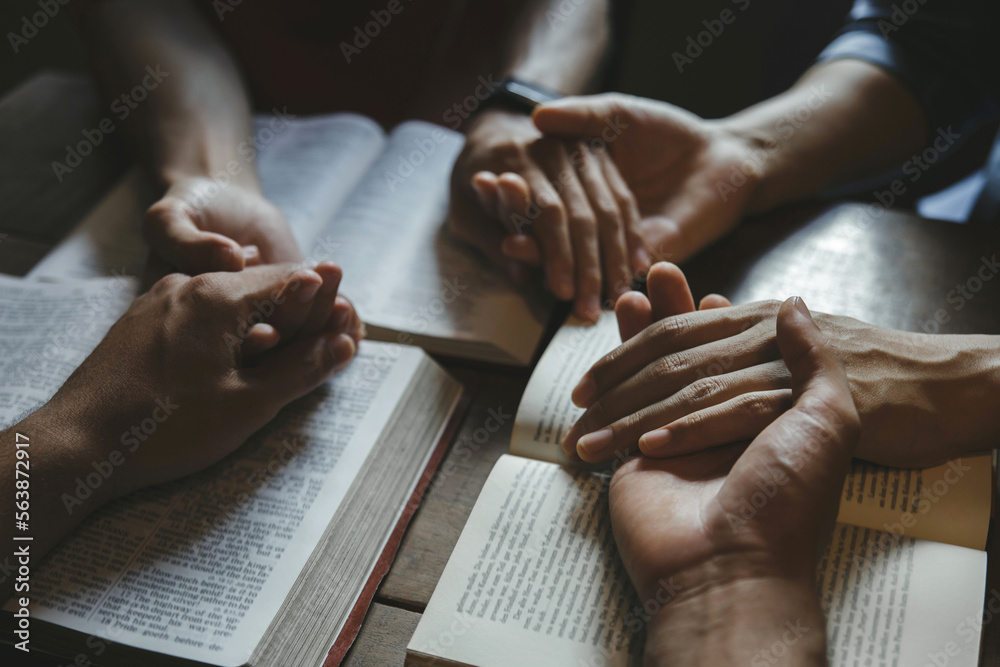 Sit together in God’s presence
Gazing at God, gazing at you in love, yielding to his love, and resting in his love